«Употребление частицы НЕ с глаголами»
Урок открытия новых знаний.
Урок русского языка в 3 классе.
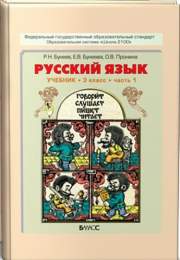 ГЛАГОЛ
Он всегда в работе,В напряженье и заботе.Пишет, моет, убирает,Шьёт, рисует и читает.Варит, жарит, мастерит,Режет, пилит, говорит.Так его легко узнать –Стоит лишь вопрос задать.На вопрос: «Что делать?» – естьУ него в ответе весть.Даже если отдыхает,Тоже дело выполняет.
Что мы знаем о глаголе?
Продолжить фразы:
Глагол – это ______________
Обозначает  _____________________
Отвечает на вопросы _____________________
Глаголы изменяются по ___________________
В настоящем времени обозначают действие, которое происходит ____________ и отвечают на вопросы ______________________
В будущем времени обозначают действие, которое __________ ____________ и отвечают на вопросы _______________________________
В прошедшем времени обозначают действие, которое ___________ ____________ и отвечают на вопросы _______________________________
часть речи
действие  предмета
что  делать? что  сделать?
временам  и числам
сейчас
что делает?
происходило  вчера
что делал?  что сделал?
произойдет  завтра
что будет делать?  что сделает?
Тема:
Употребление частицы не с глаголами.
Март зиму кончает, весну начинает.
Без мороза вода не замёрзнет.
Без мороза вода замёрзнет.
Кто знает, что такое не?
Чистописание
не   //   не  //  не  //
небеса   нечего   не растут
1. Обозначить орфограммы. 
2. Выделить корень.
3. Как написано не с этими словами?  Почему? 
4. В слове не растут – не это предлог?
Сравните словосочетания
купили в магазине
купили магазине
купили цветы
не купили цветы
1. НЕ – это предлог?
2. Почему?
Работа с пословицами
Здоровье за деньги купишь.
Кашу маслом испортишь.
Ложь человека красит.
Стыдно знать, стыдно учиться.
Здоровье за деньги не купишь.
Кашу маслом не испортишь.
Ложь человека не красит.
Не стыдно не знать, стыдно не учиться.
Для чего нужна частица не?
Какой вывод можно сделать?
Сравните свой вывод с правилом в учебнике – с. 100.
ФИЗМИНУТКА
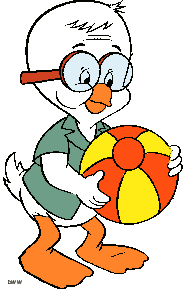 Письмо по памяти
Проверим.
Не лает, не кусает, а в дом не пускает.
(Не)лает, (не)кусает, а в дом (не)пускает.
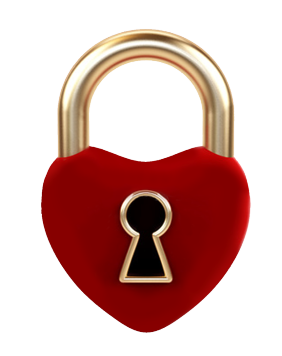 замок
замок
Выучить
Не выучил, не делай,Не знаешь, не спеши. С глаголами отдельноЧастицу НЕ пиши.
НЕ с глаголом пиши раздельно.Например: не ходил, не знал.Только помни об исключениях:Ненавидел, негодовал.
Глаголы исключения
ненавидеть
негодовать
неволить
недоумевать
Как написать частицу НЕ с этими глаголами?
(НЕ) БЫВАТЬ
(НЕ) НАВИДЕТЬ
(НЕ) СПАТЬ
(НЕ) ПИСАТЬ
(НЕ) ДОУМЕВАТЬ
(НЕ) ДОМОГАТЬ
(НЕ) ХОДИТЬ
(НЕ) ГОДОВАТЬ
(НЕ) ГОВОРИТЬ
(НЕ) ЖИТЬСЯ
ПРОВЕРКА
не бывать              недомогатьне ходить               ненавидетьне спать                  негодоватьне писать               недоумеватьне говорить          нежиться
Рефлексия
Посмотри, какая благодать... Этот мир не скоро нам наскучит.Да и он покуда не устал отражаться в наших зеркалах.Мы - его беспомощная часть: ничему-то годы нас не учат -Разве что счастливо воспарить по весне на выживших крылах.
[Speaker Notes: Задания к слайду: Игра «Да-нет»
В этом стихотворении семь глаголов.
Два глагола в прошедшем времени.
Три глагола с частицей НЕ.
Нет глаголов-исключения.]
Не хвали себя сам, пусть люди похвалят.
Спасибо за работу!